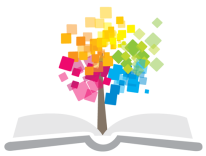 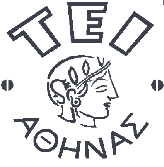 Ανοικτά Ακαδημαϊκά Μαθήματα στο ΤΕΙ Αθήνας
Εισαγωγή στην Αρχειονομία
Ενότητα 6: Πρακτικά ζητήματα εφαρμογής του αρχειακού δεσμού 

Γιώργος Γιαννακόπουλος
Τμήμα Βιβλιοθηκονομίας και Συστημάτων Πληροφόρησης
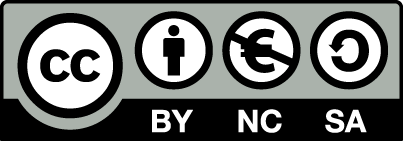 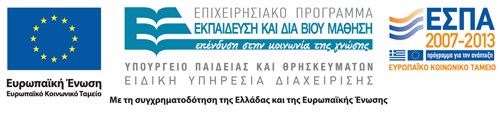 Ο παραγωγός του αρχειακού συνόλου
Ο παραγωγός του αρχειακού συνόλου
Το πρώτο και βασικότερο πρόβλημα είναι να καθορίσει κανείς τι συνιστά το αρχειακό σύνολο και ποια είναι τα όρια του. 
Το πρόβλημα προκύπτει από τη δυσκολία καθορισμού και διάκρισης των παραγωγών των αρχειακών συνόλων, των νομικών ή φυσικών προσώπων δηλαδή, από τις δραστηριότητες των οποίων έχουν απορρεύσει τα αρχειακά σύνολα.
2
Προσδιορισμός παραγωγού
Ο προσδιορισμός του παραγωγού είναι βέβαια προφανής, όταν πρόκειται για φυσικά πρόσωπα, εμφανίζεται όμως ιδιαίτερα προβληματικός στις περιπτώσεις των οργανισμών μεσαίου και μεγάλου μεγέθους.
3
Ερωτήματα…
Πώς πρέπει να αντιδράσει ο αρχειονόμος που έχει να κάνει με ένα υπουργείο, ένα δήμο ή μια πολυεθνική επιχείρηση, όπου ποικίλα τμήματα τα οποία εξυπηρετούν διαφορετικές λειτουργίες υπάγονται σε μια κεντρική διοίκηση; 
Να θεωρήσει ως παραγωγό αρχειακού συνόλου κάθε επιμέρους διοικητικό κύτταρο ή να εκλάβει όλα τα παραχθέντα τεκμήρια ως ένα και μόνο αρχειακό σύνολο;
4
Ορισμός «παραγωγού» 1/2
Ο Sir Hilary Jekinson περιέγραψε τον οργανισμό-παραγωγό του αρχειακού συνόλου ως τη «διοικητική μονάδα -οποιοδήποτε κι αν είναι το μέγεθός της- που συνιστά μια οργανική ενότητα πλήρη, ικανή να χειριστεί κατά τρόπο ανεξάρτητο, χωρίς την επέμβαση μιας υψηλότερης ή εξωτερικής αρχής, τις υποθέσεις της αρμοδιότητας της».
5
Ορισμός «παραγωγού» 2/2
Οι Scott, Smith και Finlay συνδέουν τον οργανισμό-παραγωγό όχι με ορισμένο διοικητικό καθεστώς αλλά με την ανεξάρτητη διαχείριση των τεκμηρίων του: «τμήμα ενός οργανισμού, σε οποιοδήποτε επίπεδο της διοικητικής ιεραρχίας, το οποίο έχει (ή είχε) το δικό του ανεξάρτητο σύστημα διαχείρισης τεκμηρίων και διαθέτει ιδιαίτερο και σχετικά σταθερό όνομα ή τίτλο για ορισμένη περίοδο».
6
Κριτήρια 1/2
Ο Μ. Duchein, για να περιορίσει την ασάφεια που υπήρχε γύρω από το θέμα, πρότεινε πέντε κριτήρια απαραίτητα για το χαρακτηρισμό ενός οργανισμού ως παραγωγού αρχειακού συνόλου. 
Ο εν λόγω ιδιωτικός ή δημόσιος οργανισμός πρέπει:
Να διαθέτει ίδιον όνομα και νομική υπόσταση που να απορρέουν από χρονολογημένο νομικό κείμενο (νόμο, διάταγμα, εγκύκλιο κλπ.). 
Να έχει σαφείς και σταθερές αρμοδιότητες, καθορισμένες από κάποιο νομικό ή κανονιστικό κείμενο.
7
Κριτήρια 2/2
Να κατέχει μια συγκεκριμένη θέση στον ιστό της διοικητικής ιεραρχίας. 
Να διαθέτει τέτοιο βαθμό αυτονομίας, ώστε να μπορεί να διαχειρίζεται ο ίδιος τις υποθέσεις της αρμοδιότητας του, χωρίς να είναι υποχρεωμένος να τις υποβάλλει προς έγκριση σε μια ανώτερη αρχή. 
Να είναι γνωστή και αποτυπωμένη σε οργανόγραμμα η εσωτερική του οργάνωση και διάρθρωση.
8
Περιβάλλον παραγωγής
Τα κριτήρια του Duchein χρησιμοποιήθηκαν ως οδηγός από πολλές αρχειακές υπηρεσίες. 
Η παραδοχή είναι πως η έκταση ενός αρχειακού συνόλου κατά κανέναν τρόπο δε σχετίζεται με χαρακτηριστικά των τεκμηρίων, όπως είναι ο όγκος, η φυσική μορφή ή το περιεχόμενο. 
Το ουσιώδες κριτήριο για τον καθορισμό ενός αρχειακού συνόλου πρέπει να είναι το περιβάλλον παραγωγής του.
9
Δομικά χαρακτηριστικά
Η δεύτερη άρρητη παραδοχή του Duchein είναι πως η προέλευση, το περιβάλλον παραγωγής του αρχειακού συνόλου, έπρεπε να καθορισθεί με χαρακτηριστικά δομικά και όχι λειτουργικά. 
Έτσι με εξαίρεση το τέταρτο κριτήριο -που, όντας λιγότερο απτό από τα υπόλοιπα, αποδείχθηκε και δυσεφάρμοστο- η πρόταση του Duchein στέκεται στα «εξωτερικά» χαρακτηριστικά μιας διοίκησης και παραπέμπει σε μια μηχανιστική εφαρμογή από μέρους του αρχειονόμου.
10
Στην πράξη…
Τα κριτήρια αυτά χρησιμοποιήθηκαν μόνο ως γενικοί κανόνες. 
Η σχετική αποτελεσματικότητα τους εκδηλώνεται μάλιστα προς τη μια μόνο κατεύθυνση: απόρριψη των πολλών λιλιπούτειων συνόλων, όχι όμως και περιορισμός της δημιουργίας υπερμεγεθών συνόλων.
11
Διοικητικό κύτταρο και σκοπός παραγωγής
Τα κριτήρια που προτείνει ο Duchein είναι ασφαλή, όταν πρόκειται για μικρούς ή σταθερούς οργανισμούς, όπου είναι εμφανής η αντιστοιχία ανάμεσα στη δομή και στη λειτουργία που η δομή επιτελεί. 
Σ' αυτή την περίπτωση τα τεκμήρια που συνθέτουν το αρχειακό σύνολο έχουν δύο κοινούς παρονομαστές: αφ' ενός το διοικητικό κύτταρο που τα παρήγαγε και αφ' ετέρου τον απώτερο σκοπό για τον οποίο παρήχθησαν.
12
Πολυπλοκότητα οργανισμών
Το πρόβλημα είναι πως στους σύγχρονους οργανισμούς, που χαρακτηρίζονται από την πολυπλοκότητα και τις συχνές αλλαγές των δομών, δομή και λειτουργία είναι δυο πραγματικότητες της διοίκησης που δεν ταυτίζονται απαραίτητα.
13
Παράδειγμα
Το χαρακτηριστικότερο παράδειγμα είναι ενός υπουργείου, στο οποίο υπάγονται δύο υπηρεσίες με απολύτως διάφορες αρμοδιότητες. 
Οι δύο υπηρεσίες έχουν την αυτή ιεραρχική σχέση στη δομή του υπουργείου, χωρίς ωστόσο να έχουν καμιά λειτουργική επαφή.
 Εύκολα μάλιστα θα μπορούσε η μια να μεταφερθεί σε ένα τελείως διαφορετικό υπουργείο.
14
Συνεπώς…
Πώς λοιπόν θα μπορούσε κανείς να διακρίνει τα αρχειακά σύνολα με δομικά κριτήρια, όταν αυτά τα κριτήρια δεν είναι ικανά να διασφαλίσουν διοικητικές ενότητες με συνοχή και σταθερότητα; 
Επιπλέον οι σύγχρονοι οργανισμοί τείνουν να επικοινωνούν και να οργανώνονται σε δίκτυο και όχι με το παραδοσιακό πυραμιδοειδές σχήμα. 
Αναπτύσσονται έτσι μεταξύ τους πολλές «οριζόντιες» σχέσεις που το ιεραρχικό σχήμα δεν μπορεί να εκφράσει.
15
Δομικά κριτήρια / λειτουργικά κριτήρια
Οι προηγούμενες παρατηρήσεις, όσο στέρεες κι αν είναι, δε δικαιολογούν τις προτάσεις ορισμένων αρχειονόμων για διάκριση των αρχειακών συνόλων με λειτουργικά κριτήρια. 
Είναι γεγονός πως τα αυστηρά δομικά κριτήρια, στα οποία καταφεύγει ο Duchein, αγνοούν ή συγκαλύπτουν λειτουργικές ιδιαιτερότητες. 
Ωστόσο τούτη η επιλογή μοιάζει μονόδρομος. 
Είναι αδύνατο να αγνοηθούν οι ιεραρχικές / δομικές παράμετροι που είναι απαραίτητες για την κατανόηση του τρόπου με τον οποίο ο οργανισμός ασκεί τις δραστηριότητες του.
16
Εντοπισμός δομής
Το ζητούμενο είναι ο εντοπισμός μιας συγκεκριμένης και σαφώς αναγνωρίσιμης δομής. 
Η δομή παρέχει στον αρχειονόμο την ασφαλή βάση εργασίας, το αρχειακό σύνολο. 
Στην έννοια της λειτουργίας ο αρχειονόμος θα επανέλθει αργότερα, κατά την εργασία της ταξινόμησης.
17
Εσωτερική ταξινόμηση
Τα τεκμήρια είναι δυνατό να οργανωθούν εντός του αρχειακού συνόλου με βάση τις διοικητικές λειτουργίες και όχι την εύθραυστη διοικητική ιεραρχία. 
Όσο για τις λειτουργικές σχέσεις μεταξύ οργανισμών, αυτές πρέπει να εντοπισθούν από τον αρχειονόμο και να εκτεθούν κατά την αρχειακή περιγραφή.
18
Ορισμός παραγωγού
Με δεδομένο το περιθώριο ερμηνειών που επιτρέπει ο ορισμός του αρχειακού συνόλου οι αρχειονόμοι υιοθέτησαν ποικίλες συμπεριφορές απέναντι στο ακανθώδες πρόβλημα του καθορισμού του παραγωγού.
19
Μινιμαλιστική αντίληψη
Στο ένα άκρο βρίσκεται η αντίληψη που εκλαμβάνει ως παραγωγό ενός αρχειακού συνόλου τη μικρότερη διοικητική μονάδα και η οποία έχει αποκληθεί μινιμαλιστική.
Στη μινιμαλιστική προσέγγιση, αν και διαφυλάσσεται η αυτοτέλεια των διαφόρων διοικητικών μονάδων, δε διακρίνονται σαφώς οι οργανωσιακές και ιεραρχικές τους σχέσεις.
20
Ωστόσο…
Αυτή η αδυναμία μπορεί ωστόσο να καλυφθεί με συμπληρωματικά μέτρα: 
με τη χρήση κωδικών που εκφράζουν σχέσεις εξάρτησης ανάμεσα σε υπηρεσίες παραγωγής αρχειακών συνόλων, 
με την ομαδοποίηση αρχειακών συνόλων σύμφωνα με τη λειτουργία που επιτελούν, 
με περιφραστικές διευκρινίσεις στην εισαγωγή των εργαλείων έρευνας.
21
Μειονέκτημα
Το σημαντικότερο όμως μειονέκτημα της μινιμαλιστικής στάσης είναι ο κίνδυνος να κατατμήσουμε αδιαίρετα αρχειακά σύνολα και να οδηγηθούμε έτσι σε «σύνολα» τεκμηρίων που στερούνται τεκμηριωτικής αξίας.
22
Μαξιμαλιστική αντίληψη
Στον αντίποδα βρίσκεται η λεγόμενη μαξιμαλιστική προσέγγιση.
Η μαξιμαλιστική προσέγγιση δημιουργεί κάποτε δύσχρηστα υπερμεγέθη αρχειακά σύνολα και ενέχει τον κίνδυνο να ανατρέψει την ουσία του αρχειακού δεσμού, περιλαμβάνοντας σε ένα αρχειακό σύνολο τεκμήρια πολλών υπηρεσιών.
23
Ωστόσο…
Από την άλλη μεριά μάς επιτρέπει να παρακάμψουμε το δυσεπίλυτο πρόβλημα της συχνής μεταβολής αρμοδιοτήτων και μεταφοράς τεκμηρίων από έναν παραγωγό αρχειακού συνόλου. 
Μια τέτοια προσέγγιση όμως μπορεί απλώς να συγκαλύπτει την οργανωσιακή πραγματικότητα, την ύπαρξη δηλαδή εντός του κεντρικού οργανισμού μονάδων με διοικητική και λειτουργική αυτοτέλεια.
24
Επιλογή μινιμαλιστικής ή μαξιμαλιστικής προσέγγισης
Είναι προφανές πως τόσο η μια όσο και η άλλη προσέγγιση εμφανίζουν αδυναμίες που ο αρχειονόμος καλείται να καλύψει εφαρμόζοντας τες με μετριοπάθεια και συνοδεύοντας τες με συμπληρωματικά μέτρα. 
Πέρα από τον πραγματισμό, το στοιχείο που καθορίζει την επιλογή της μιας ή της άλλης προσέγγισης είναι ο ίδιος ο οργανισμός, η αποστολή του, η διάρθρωση του, η διοικητική του παράδοση και η οργανωσιακή του κουλτούρα. 
Η επιλογή της μινιμαλιστικής ή της μαξιμαλιστικής προσέγγισης αντανακλά πρωτίστως τον τρόπο διοίκησης ενός οργανισμού.
25
Οργανωσιακή κουλτούρα
Είναι χαρακτηριστική η περίπτωση του R. Nahuet, ο οποίος αναλύοντας την οργανωσιακή κουλτούρα των πανεπιστημίων διέκρινε δύο διαφορετικές και αποκλίνουσες τάσεις. 
Μια πρώτη που απορρέει από το συγκεντρωτικό χαρακτήρα των διοικητικών υπηρεσιών και των υπηρεσιών υποστήριξης και η οποία ευνοεί τη μαξιμαλιστική άποψη και μια δεύτερη που αφορά στη διδασκαλία και στην έρευνα και παραπέμπει στη μινιμαλιστική προσέγγιση.
26
Συνεπώς…
Η μαξιμαλιστική στάση προσφέρεται είτε για οργανισμούς μικρού μεγέθους είτε για παραδοσιακές συγκεντρωτικές δομές, όπως κυβερνητικοί οργανισμοί, δήμοι και κοινότητες, ιδιωτικές επιχειρήσεις. 
Η μινιμαλιστική άποψη προσιδιάζει σε υπηρεσίες μεγάλου εύρους που ευνοούν την αυτονομία των επιμέρους μονάδων τους, όπως τα πανεπιστήμια και οι συνδικαλιστικοί φορείς.
27
Νέες τεχνολογίες
Η εμφάνιση των σύγχρονων τεχνολογιών είναι μία ακόμα παράμετρος που περιπλέκει το πρόβλημα. 
Από τη μια πλευρά η πληθώρα των προσωπικών υπολογιστών αποκεντρώνει τη δημιουργία των τεκμηρίων και αυξάνει την αυτονομία των παραγωγών, ευνοώντας έτσι τη μινιμαλιστική άποψη. 
Από την άλλη πλευρά η ανάπτυξη δικτύων συνδεδεμένων με βάσεις δεδομένων τείνει να περιορίσει τις πηγές προέλευσης της πληροφορίας διαμορφώνοντας τις προϋποθέσεις για μια μαξιμαλιστική προσέγγιση.
28
Συμπερασματικά…
Πριν από κάθε δημιουργία ενός νέου αρχειακού συνόλου πρέπει να διεξάγεται μια σοβαρή μελέτη και ανάλυση του οργανισμού-παραγωγού του και ειδικότερα της ιστορίας του οργανισμού, των αρμοδιοτήτων, των λειτουργιών, των δομών του. 
Η ανάλυση πρέπει να στοχεύει στην κατανόηση της οργανωσιακής κουλτούρας της υπηρεσίας και στην προσεκτική «ανάγνωση» των μονάδων που τη συνέχουν.
29
Τέλος Ενότητας
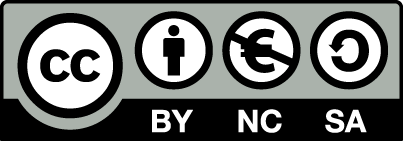 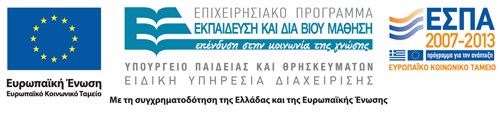 Σημειώματα
Σημείωμα Αναφοράς
Copyright Τεχνολογικό Εκπαιδευτικό Ίδρυμα Αθήνας, Γιώργος Γιαννακόπουλος 2014. Γιώργος Γιαννακόπουλος. «Εισαγωγή στην Αρχειονομία. Ενότητα 6: Πρακτικά ζητήματα εφαρμογής του αρχειακού δεσμού». Έκδοση: 1.0. Αθήνα 2014. Διαθέσιμο από τη δικτυακή διεύθυνση: ocp.teiath.gr.
Σημείωμα Αδειοδότησης
Το παρόν υλικό διατίθεται με τους όρους της άδειας χρήσης Creative Commons Αναφορά, Μη Εμπορική Χρήση Παρόμοια Διανομή 4.0 [1] ή μεταγενέστερη, Διεθνής Έκδοση.   Εξαιρούνται τα αυτοτελή έργα τρίτων π.χ. φωτογραφίες, διαγράμματα κ.λ.π., τα οποία εμπεριέχονται σε αυτό. Οι όροι χρήσης των έργων τρίτων επεξηγούνται στη διαφάνεια  «Επεξήγηση όρων χρήσης έργων τρίτων». 
Τα έργα για τα οποία έχει ζητηθεί άδεια  αναφέρονται στο «Σημείωμα  Χρήσης Έργων Τρίτων».
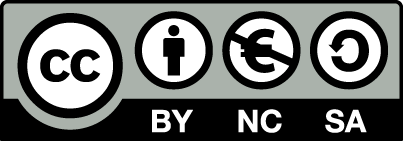 [1] http://creativecommons.org/licenses/by-nc-sa/4.0/ 
Ως Μη Εμπορική ορίζεται η χρήση:
που δεν περιλαμβάνει άμεσο ή έμμεσο οικονομικό όφελος από την χρήση του έργου, για το διανομέα του έργου και αδειοδόχο
που δεν περιλαμβάνει οικονομική συναλλαγή ως προϋπόθεση για τη χρήση ή πρόσβαση στο έργο
που δεν προσπορίζει στο διανομέα του έργου και αδειοδόχο έμμεσο οικονομικό όφελος (π.χ. διαφημίσεις) από την προβολή του έργου σε διαδικτυακό τόπο
Ο δικαιούχος μπορεί να παρέχει στον αδειοδόχο ξεχωριστή άδεια να χρησιμοποιεί το έργο για εμπορική χρήση, εφόσον αυτό του ζητηθεί.
Επεξήγηση όρων χρήσης έργων τρίτων
Δεν επιτρέπεται η επαναχρησιμοποίηση του έργου, παρά μόνο εάν ζητηθεί εκ νέου άδεια από το δημιουργό.
©
διαθέσιμο με άδεια CC-BY
Επιτρέπεται η επαναχρησιμοποίηση του έργου και η δημιουργία παραγώγων αυτού με απλή αναφορά του δημιουργού.
διαθέσιμο με άδεια CC-BY-SA
Επιτρέπεται η επαναχρησιμοποίηση του έργου με αναφορά του δημιουργού, και διάθεση του έργου ή του παράγωγου αυτού με την ίδια άδεια.
διαθέσιμο με άδεια CC-BY-ND
Επιτρέπεται η επαναχρησιμοποίηση του έργου με αναφορά του δημιουργού. 
Δεν επιτρέπεται η δημιουργία παραγώγων του έργου.
διαθέσιμο με άδεια CC-BY-NC
Επιτρέπεται η επαναχρησιμοποίηση του έργου με αναφορά του δημιουργού. 
Δεν επιτρέπεται η εμπορική χρήση του έργου.
Επιτρέπεται η επαναχρησιμοποίηση του έργου με αναφορά του δημιουργού
και διάθεση του έργου ή του παράγωγου αυτού με την ίδια άδεια.
Δεν επιτρέπεται η εμπορική χρήση του έργου.
διαθέσιμο με άδεια CC-BY-NC-SA
διαθέσιμο με άδεια CC-BY-NC-ND
Επιτρέπεται η επαναχρησιμοποίηση του έργου με αναφορά του δημιουργού.
Δεν επιτρέπεται η εμπορική χρήση του έργου και η δημιουργία παραγώγων του.
διαθέσιμο με άδεια 
CC0 Public Domain
Επιτρέπεται η επαναχρησιμοποίηση του έργου, η δημιουργία παραγώγων αυτού και η εμπορική του χρήση, χωρίς αναφορά του δημιουργού.
Επιτρέπεται η επαναχρησιμοποίηση του έργου, η δημιουργία παραγώγων αυτού και η εμπορική του χρήση, χωρίς αναφορά του δημιουργού.
διαθέσιμο ως κοινό κτήμα
χωρίς σήμανση
Συνήθως δεν επιτρέπεται η επαναχρησιμοποίηση του έργου.
Διατήρηση Σημειωμάτων
Οποιαδήποτε αναπαραγωγή ή διασκευή του υλικού θα πρέπει να συμπεριλαμβάνει:
το Σημείωμα Αναφοράς
το Σημείωμα Αδειοδότησης
τη δήλωση Διατήρησης Σημειωμάτων
το Σημείωμα Χρήσης Έργων Τρίτων (εφόσον υπάρχει)
μαζί με τους συνοδευόμενους υπερσυνδέσμους.
35
Σημείωμα Χρήσης Έργων Τρίτων
Το Έργο αυτό κάνει χρήση περιεχομένου από τα ακόλουθα έργα:
Μπάγιας Ανδρέας, Εγχειρίδιο αρχειονομίας. Η επεξεργασία ενός ιστορικού αρχείου, Αθήνα: Κριτική, 1991.
36
Χρηματοδότηση
Το παρόν εκπαιδευτικό υλικό έχει αναπτυχθεί στo πλαίσιo του εκπαιδευτικού έργου του διδάσκοντα.
Το έργο «Ανοικτά Ακαδημαϊκά Μαθήματα στο ΤΕΙ Αθήνας» έχει χρηματοδοτήσει μόνο την αναδιαμόρφωση του εκπαιδευτικού υλικού. 
Το έργο υλοποιείται στο πλαίσιο του Επιχειρησιακού Προγράμματος «Εκπαίδευση και Δια Βίου Μάθηση» και συγχρηματοδοτείται από την Ευρωπαϊκή Ένωση (Ευρωπαϊκό Κοινωνικό Ταμείο) και από εθνικούς πόρους.
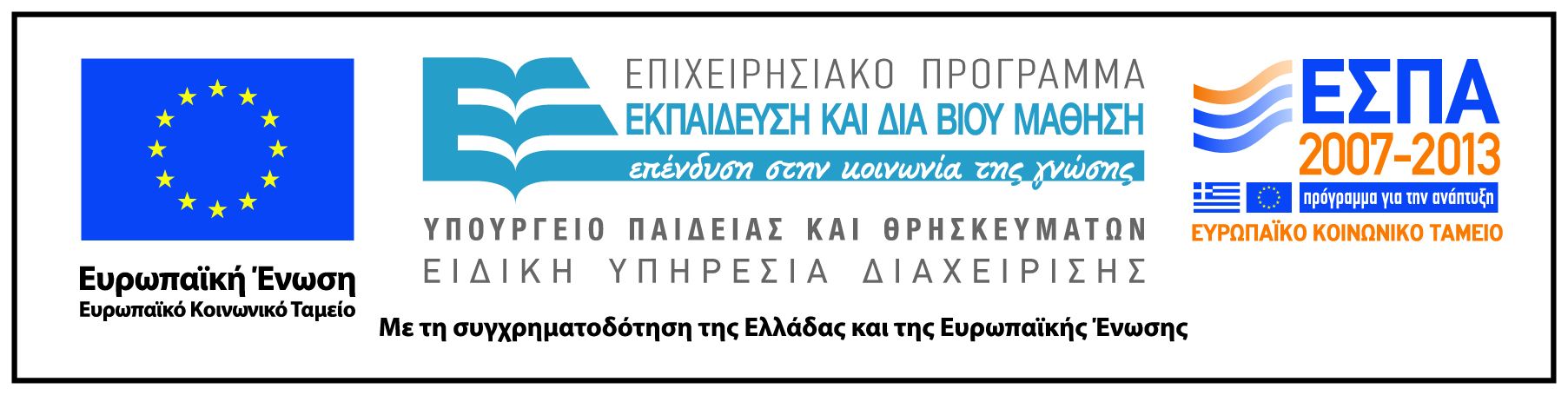 37